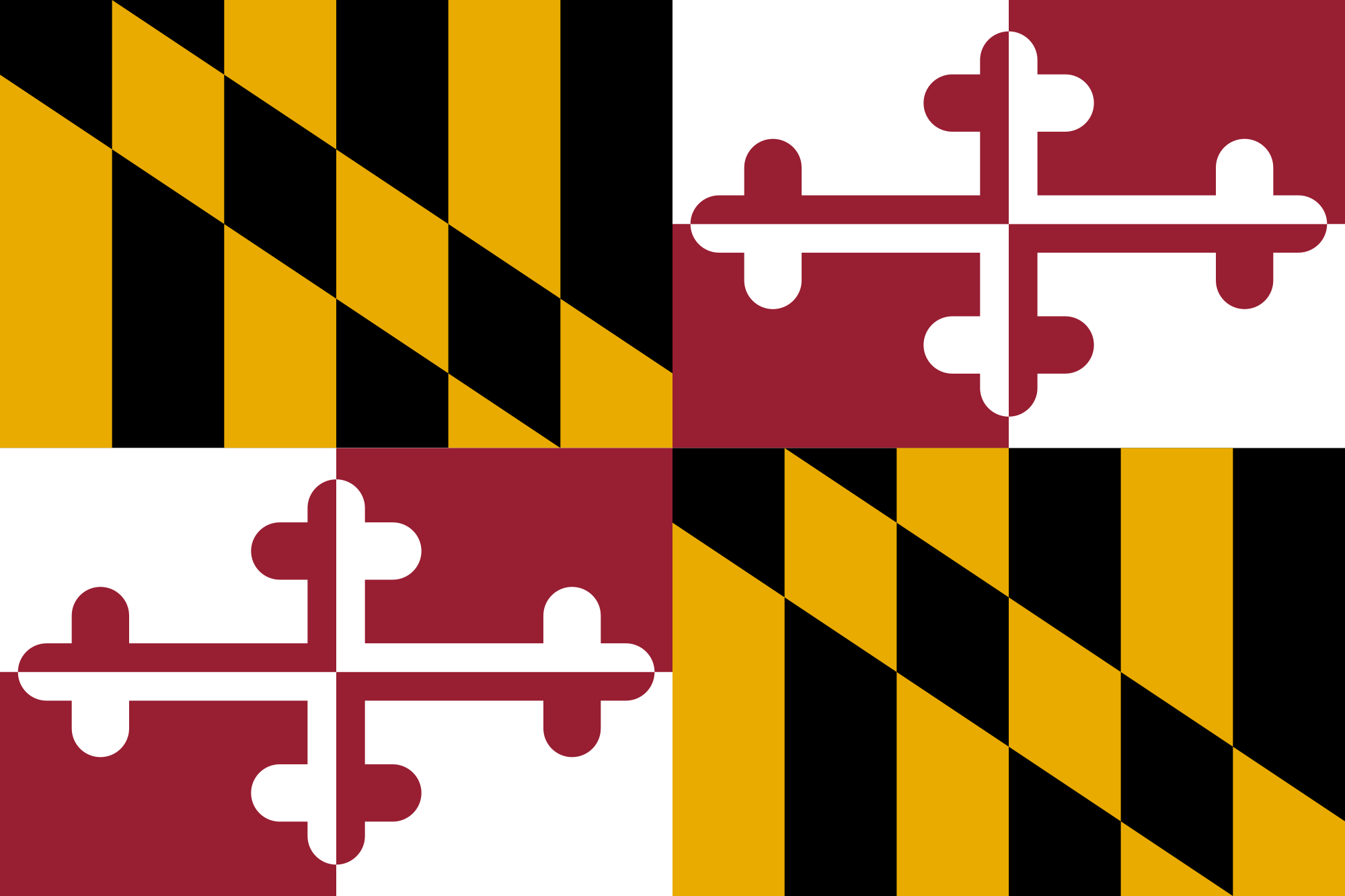 Maryland Prescription Drug Monitoring Program (PDMP)
 Data
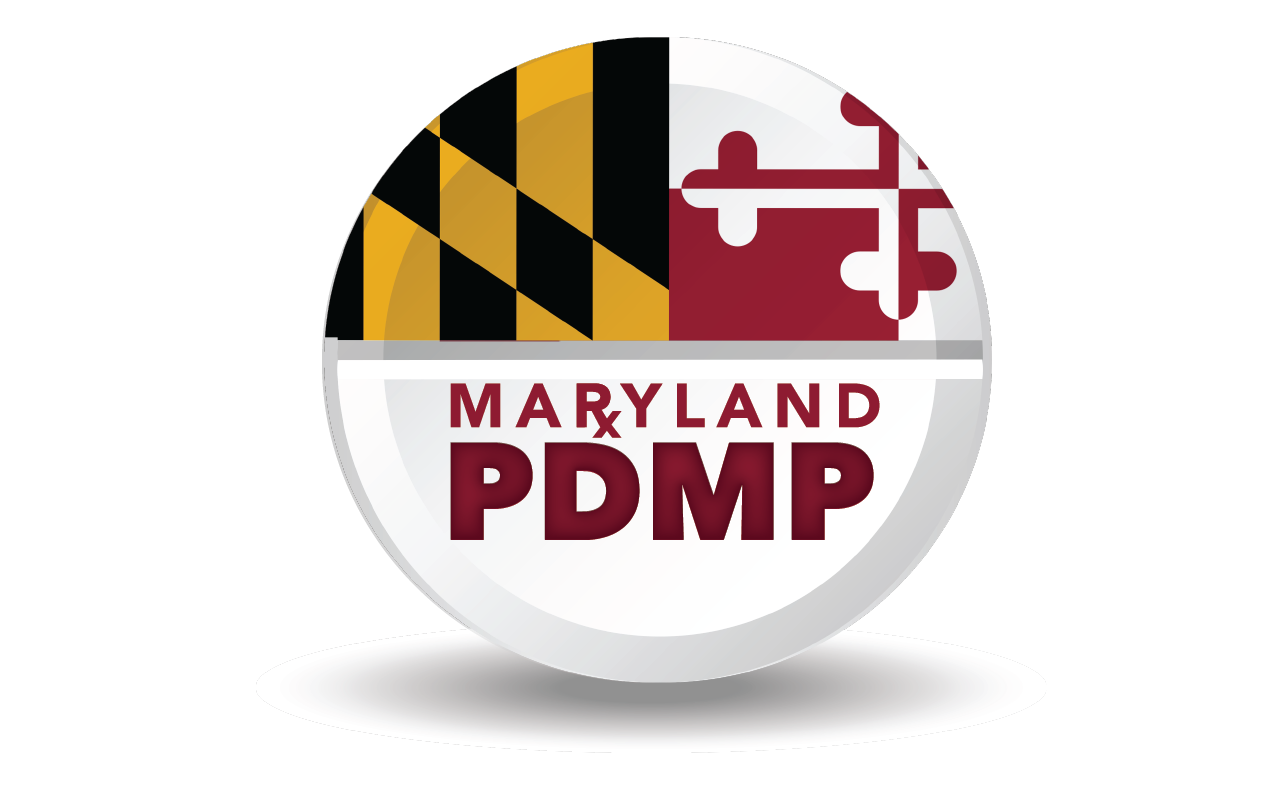 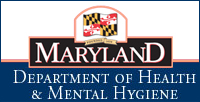 [Speaker Notes: Welcome to the Maryland Prescription Drug Monitoring Program portion of this training. The PDMP is established by Maryland state statute and is administered by Maryland’s Department of Health and Mental Hygiene, Behavioral Health Administration’s  Office of Overdose prevention. 

All legally authorized clinical users register for and access PDMP data through CRISP, which you have just learned about. Rules around who can access PDMP data and under what circumstances are slightly different than some other CRISP policies, so this section applies to PDMP Data in particular.]
Opioid Deaths in Maryland
Opioid Deaths in Maryland
Source: Drug- and Alcohol-Related Intoxication Deaths in Maryland, 2015 
Maryland Department of Health and Mental Hygiene, Vital Statistics Administration
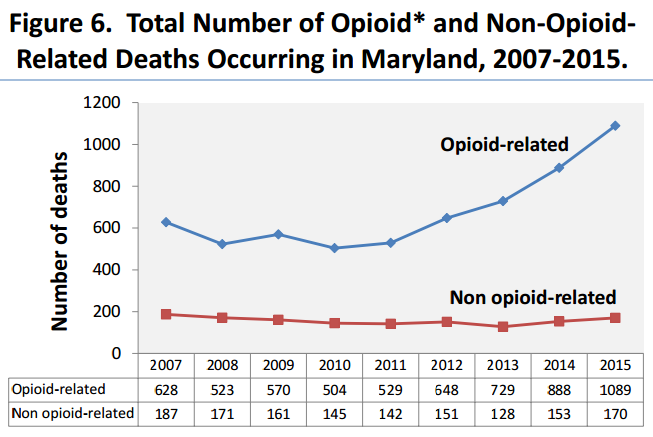 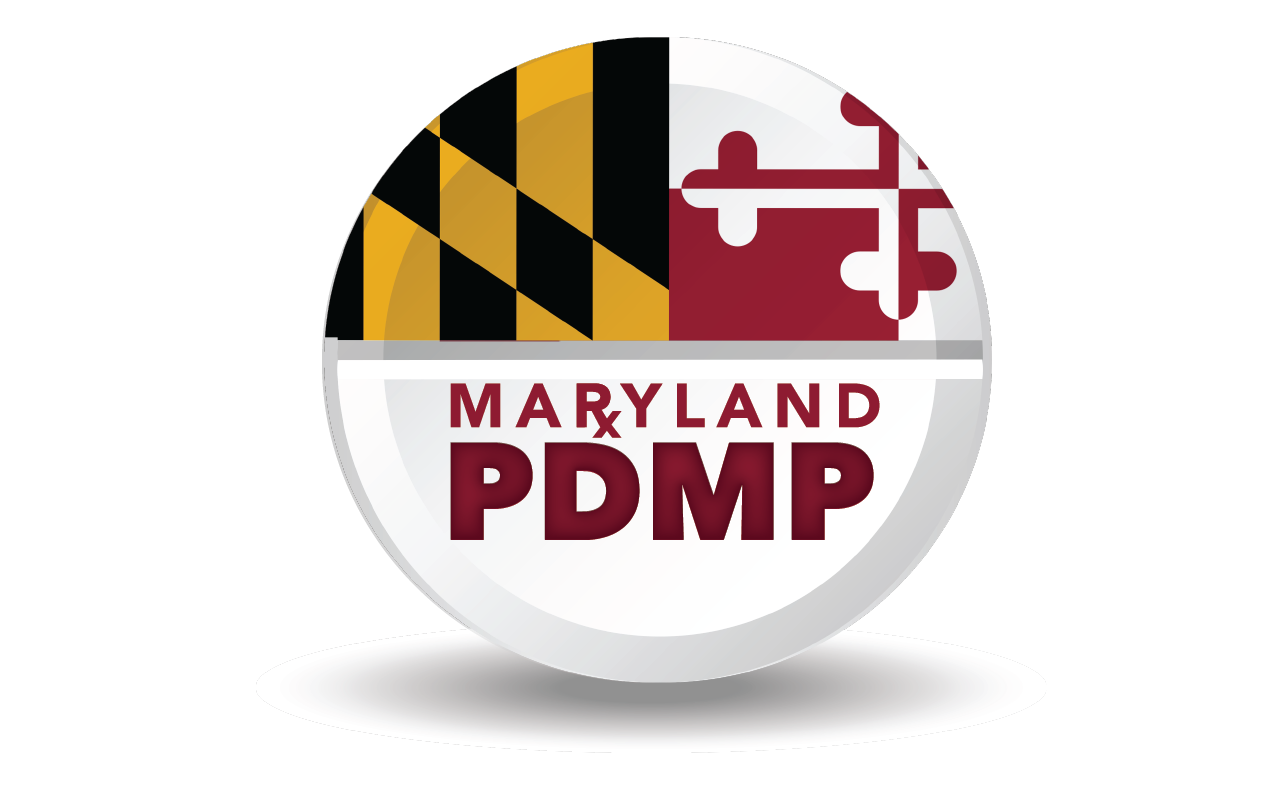 [Speaker Notes: Drug deaths now lead all other causes of injury deaths in the US, outstripping both firearm and traffic fatalities. 

The number of drug- and alcohol-related intoxication deaths occurring in Maryland increased in 2015 for the fifth year in a row, reaching an all-time high of 1,259 deaths.
 
Eighty-six percent of all intoxication deaths that occurred in Maryland in 2015 were opioid-related And the number of opioid-related deaths have more than doubled since 2010, increasing 23% between 2014 and 2015 alone.

People who take prescription opioids medically for pain can become dependent on them and begin to misuse them, and some may transition to or supplement with heroin or other substances]
Overdose Deaths: The Changing Landscape
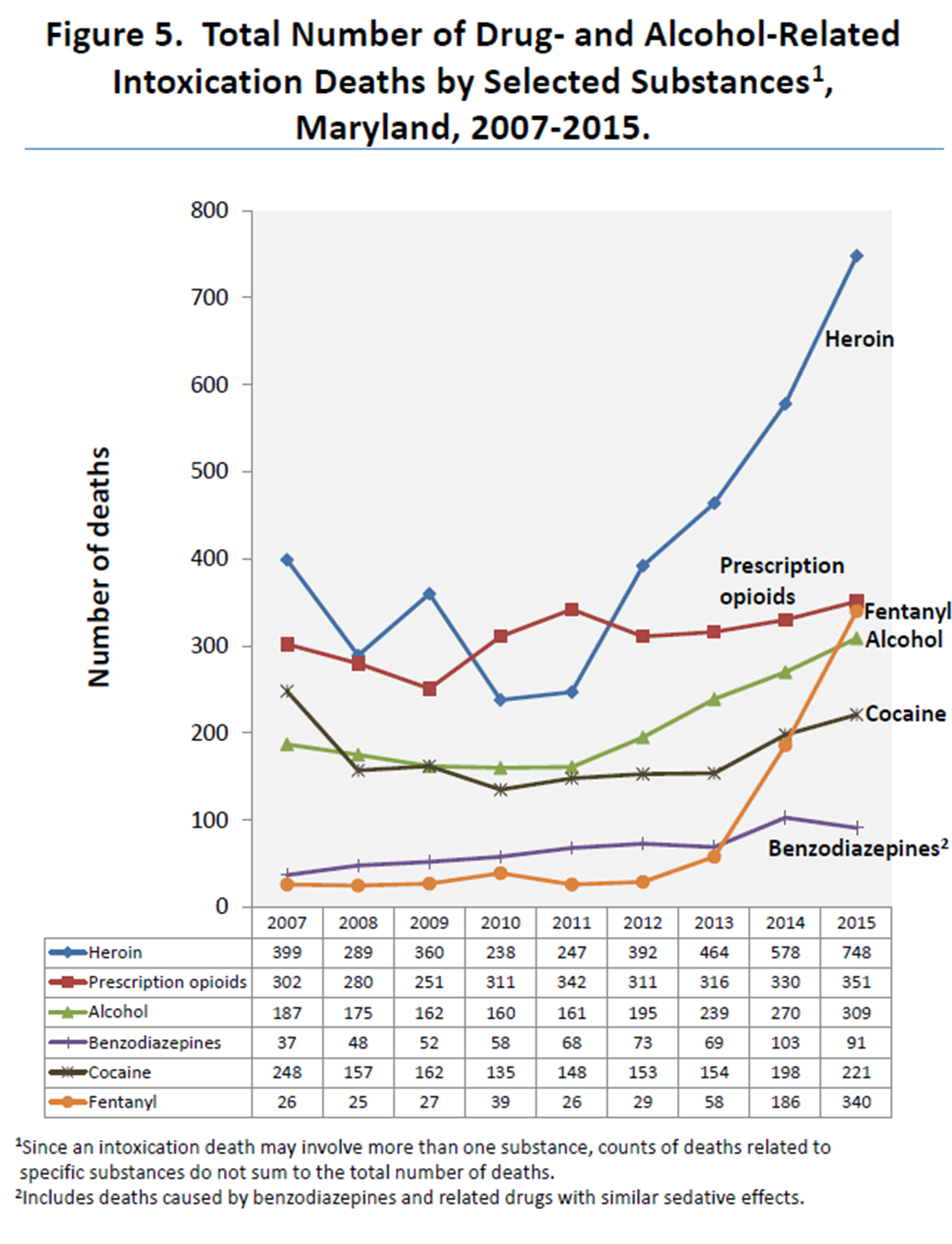 Source: Drug- and Alcohol-Related Intoxication Deaths in Maryland, 2015 
Maryland Department of Health and Mental Hygiene, Vital Statistics Administration
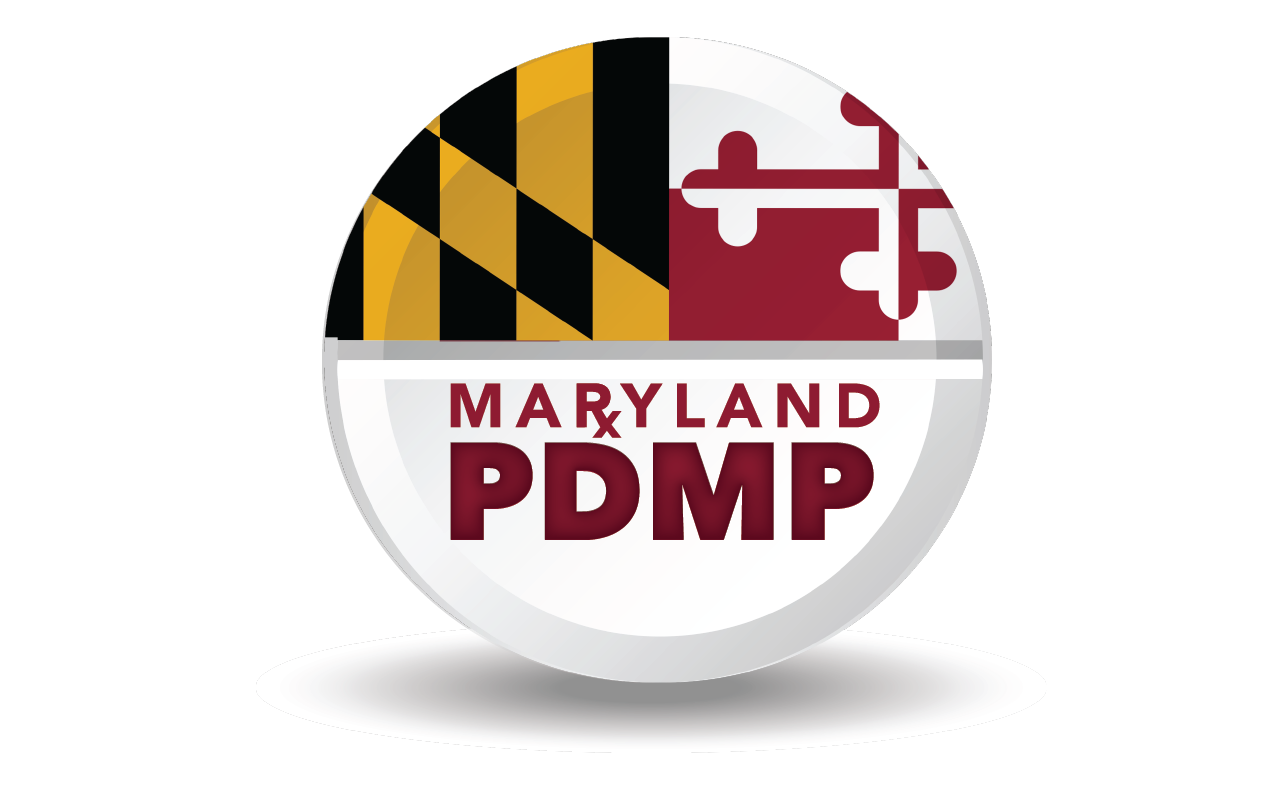 [Speaker Notes: Among new users of heroin, approximately 75 percent report that they started using the drug after first using prescription opioids
 
Opioid –related fatalities have been on a steep incline in Maryland, driven in part by large increases in the number of heroin and fentanyl-related deaths.

Most fentanyl-involved overdoses are attributed to non-pharmaceutical fentanyl produced in clandestine laboratories and mixed with, or substituted for, heroin or other illicit substances. Fentanyl is many times more potent than heroin, and greatly increases the risk of an overdose death. 

While overdose deaths are by no means the only way to display the impact of the prescription drug epidemic, characterizing the causes of these fatalities in Maryland is instructive, especially from the public health lens.]
Maryland PDMP Goals
Assist medical, pharmacy and public health professionals in the identification and prevention of prescription drug abuse
Assist law enforcement and regulatory agencies in the identification and investigation of illegal prescription drug diversion
Promote a balanced  use of prescription data that preserves the professional practice of healthcare providers and legitimate patient access to optimal pharmaceutical-assisted care.
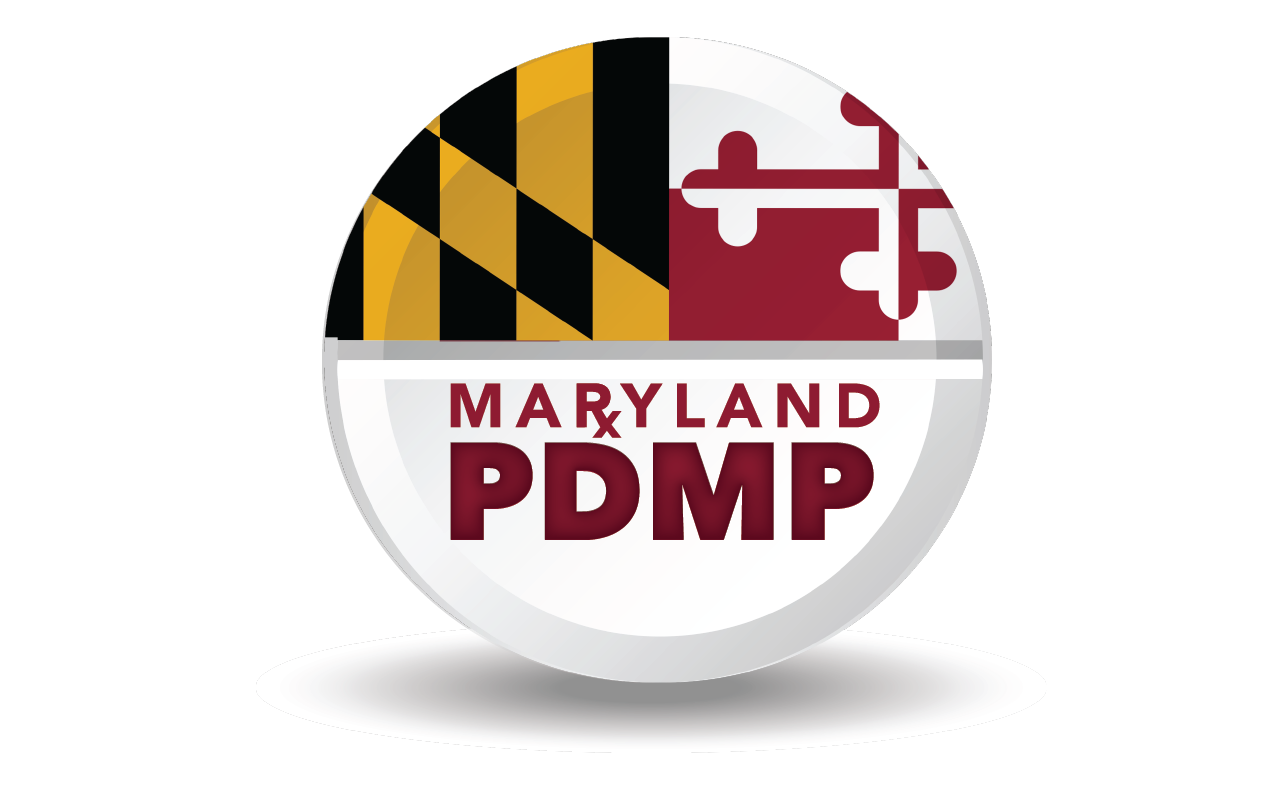 [Speaker Notes: Almost every state has a PDMP. While there are commonalities between PDMPs, each state’s statute, regulations, and policies do differ. 

The first goal of the Maryland PDMP is to assist medical, pharmacy and public health professionals in the identification and prevention of prescription drug abuse

The PDMP is also tasked with assisting law enforcement and regulatory agencies in the identification and investigation of illegal prescription drug diversion

Finally, overarching all of the PDMP’s activities is a goal to promote a balanced use of prescription data that preserves the professional practice of healthcare providers and legitimate patient access to optimal pharmaceutical care]
Electronic collection of all Schedule II-V prescriptions dispensed in Maryland
Secure storage of prescription information reported by dispensers
By law, PDMP data are made available to:

✔  Healthcare providers
✔  Public health regulatory agencies
✔  Law enforcement agencies
✔  Researchers
✔  Patients
What is the Maryland PDMP
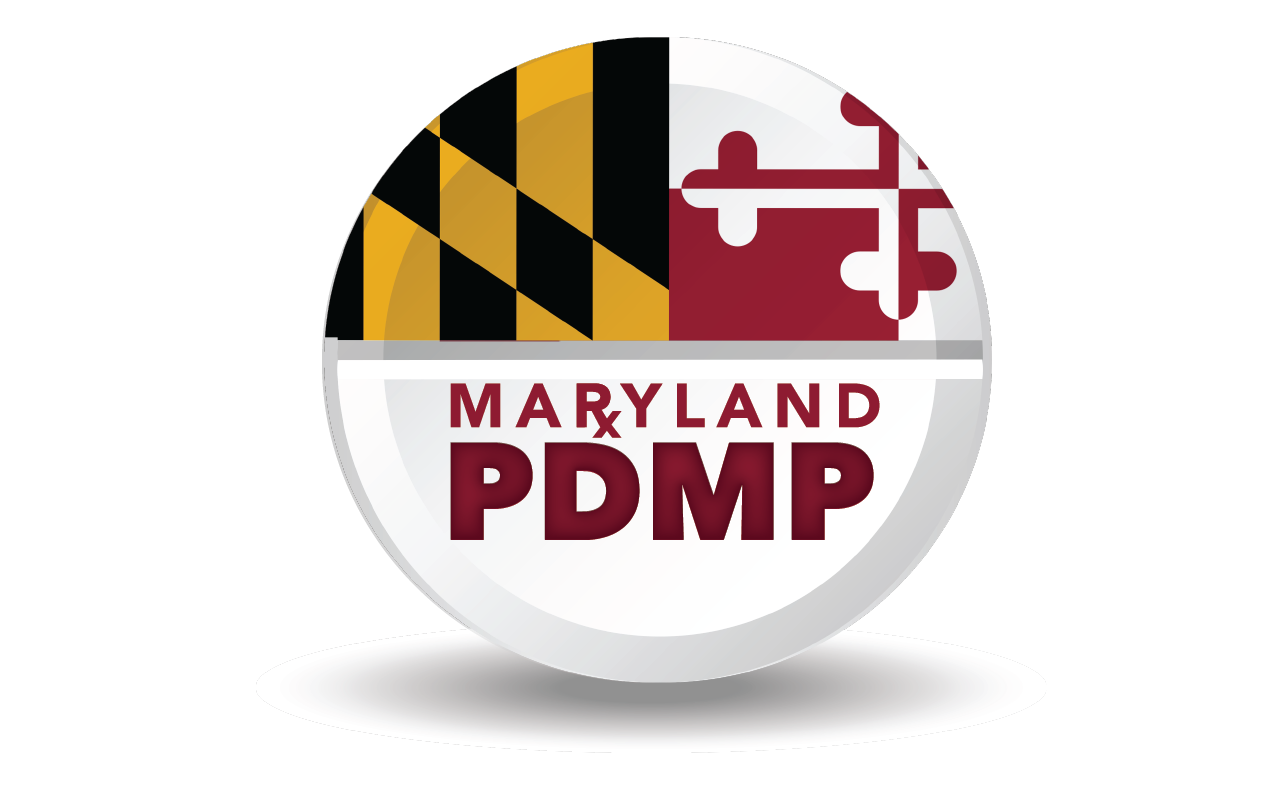 [Speaker Notes: The Maryland PDMP is a secure, state-wide electronic database that contains information on all schedule 2 through 5 controlled dangerous substances, or CDS, prescriptions dispensed in Maryland. By state law, the Program is authorized to disclose collected PDMP data to a number of users, including healthcare providers like yourself.]
PDMP as a Clinical Tool
Give healthcare providers real-time, electronic access at the point-of-care to their patients’ complete Maryland controlled dangerous substance (CDS) prescription history to:
Enhance patient-provider communication

Identify aberrant drug using behavior (e.g. receiving multiple CDS Rx from other providers)


Improve providers’ ability to identify possible substance use disorders and refer to appropriate assessment, treatment, and recovery services


Improve providers’ ability to safely and effectively manage patients’ pain and other conditions with CDS pharmacotherapy


Increase confidence in prescribing decisions and patient compliance, and decrease potential for harmful drug interactions
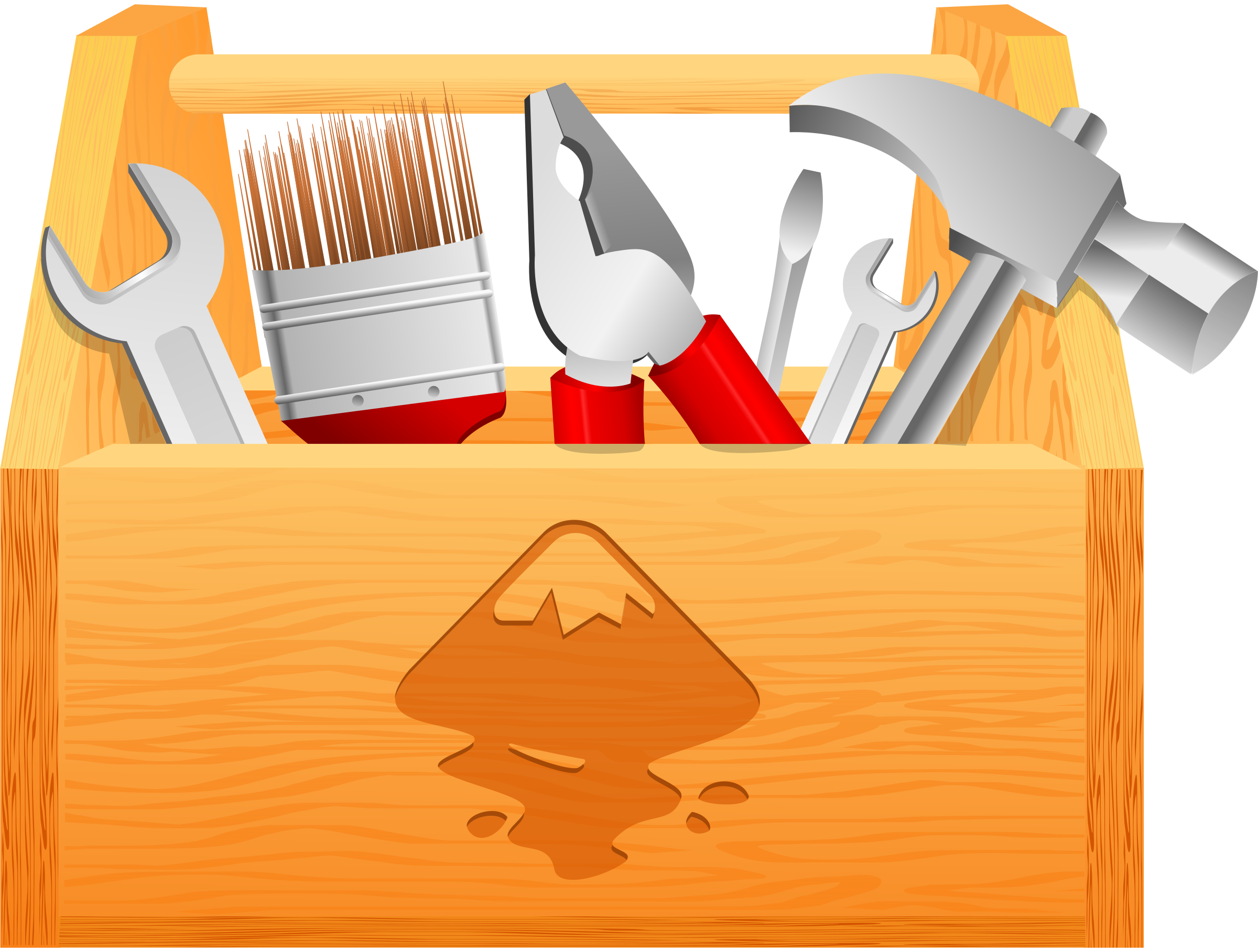 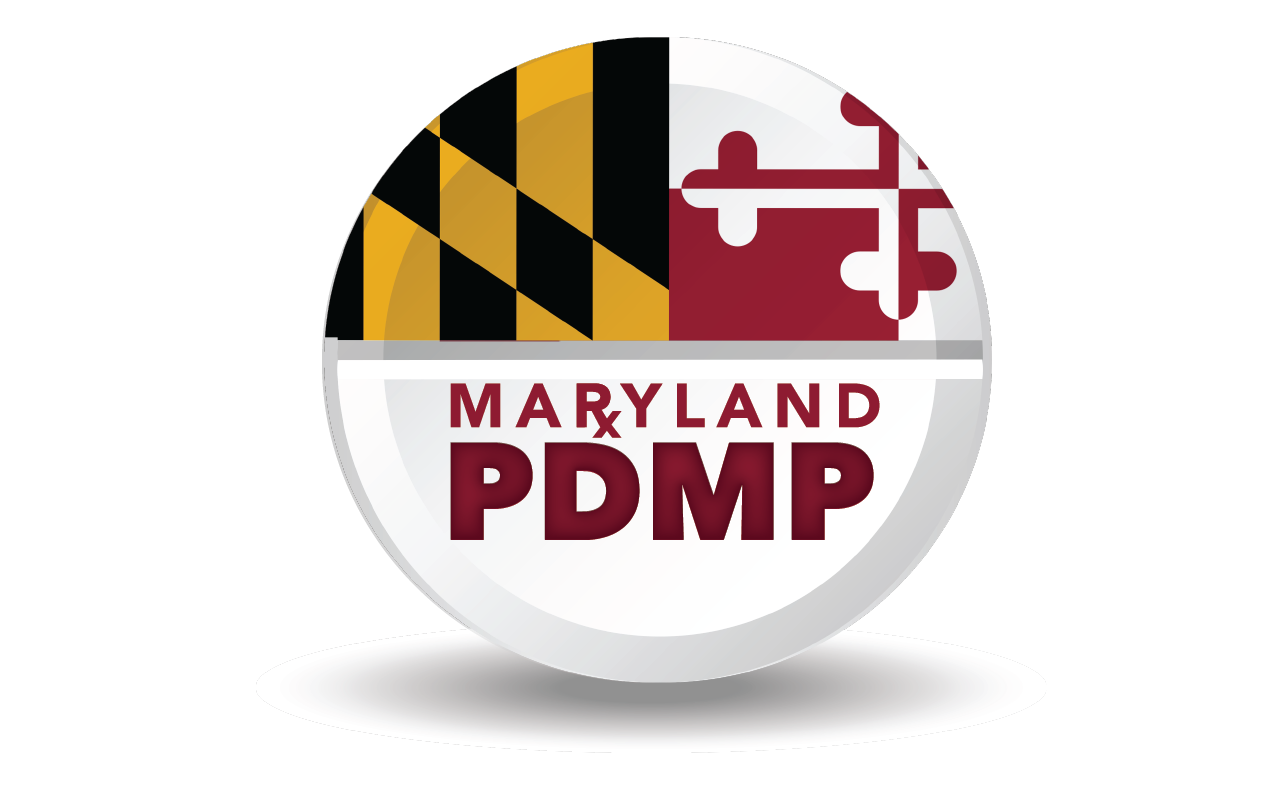 [Speaker Notes: The PDMP is a clinical tool for prescribers and pharmacists in the medical care of patients. The program  gives healthcare providers real-time, electronic access at the point-of-care to their patients’ complete Maryland CDS prescription history , to

Identify aberrant drug using behavior

Improve providers’ ability to identify possible substance use disorders and refer to appropriate assessment, treatment and recovery services

Improve providers’ ability to safely and effectively manage patients’ pain and other conditions with CDS pharmacotherapy

Increase confidence in prescribing decisions and patient compliance and decrease potential for harmful drug interactions]
PDMP as a clinical tool - the team!
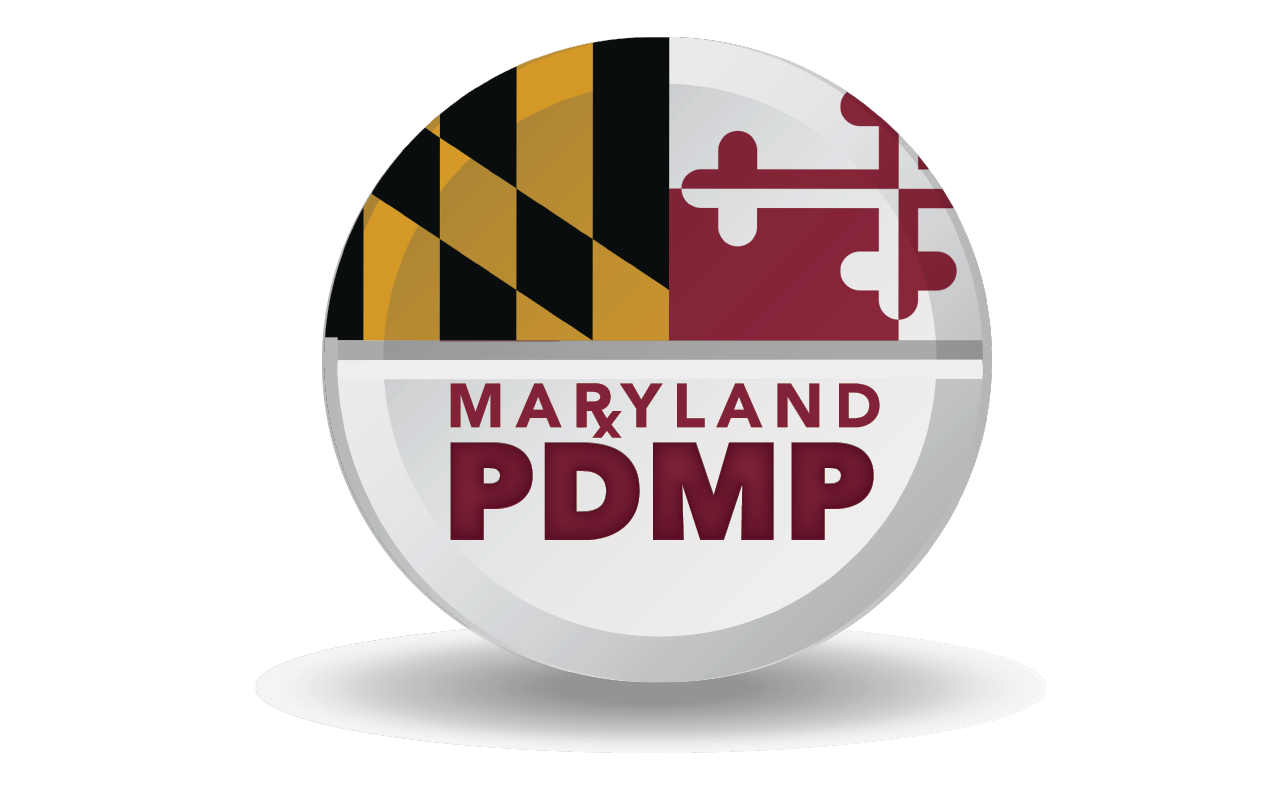 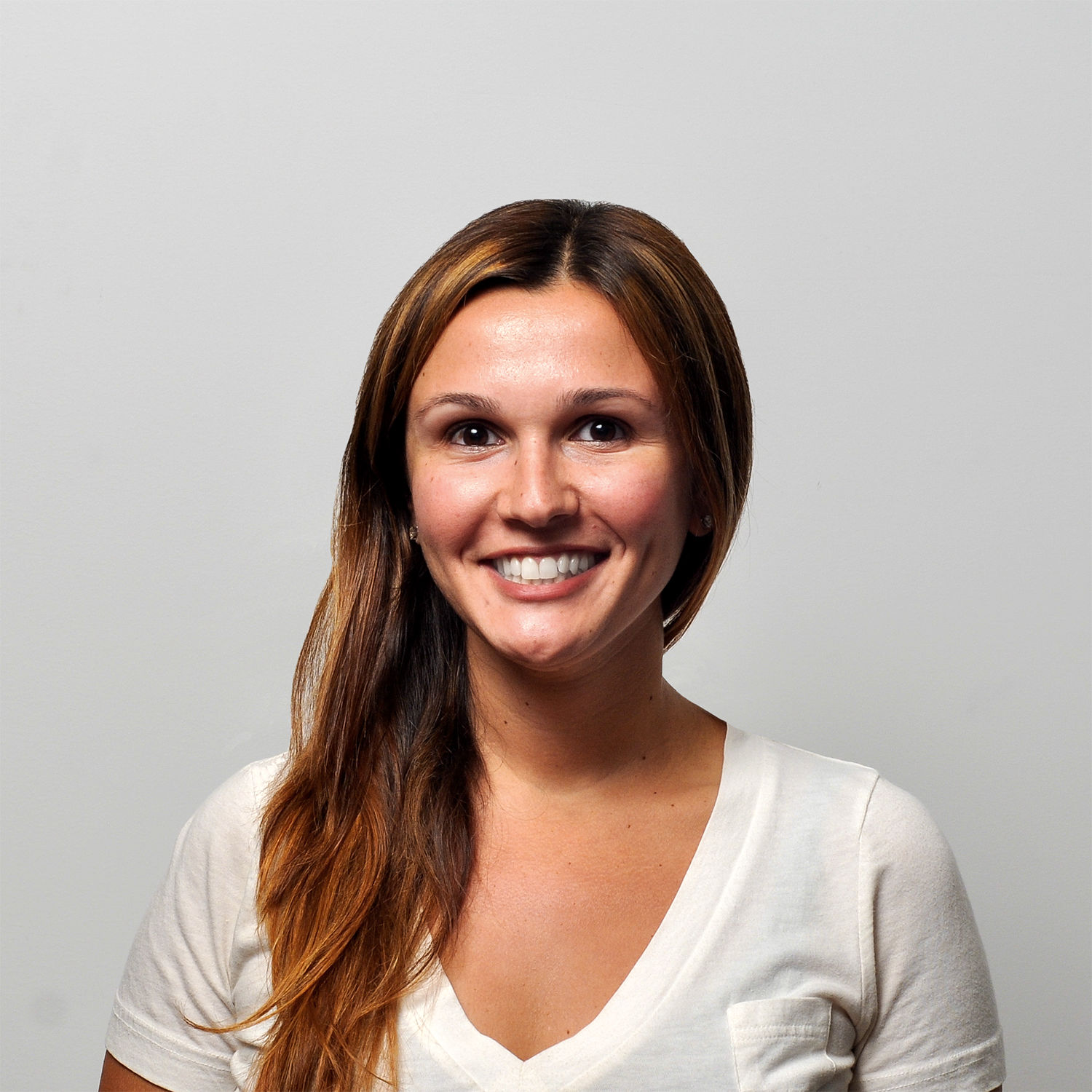 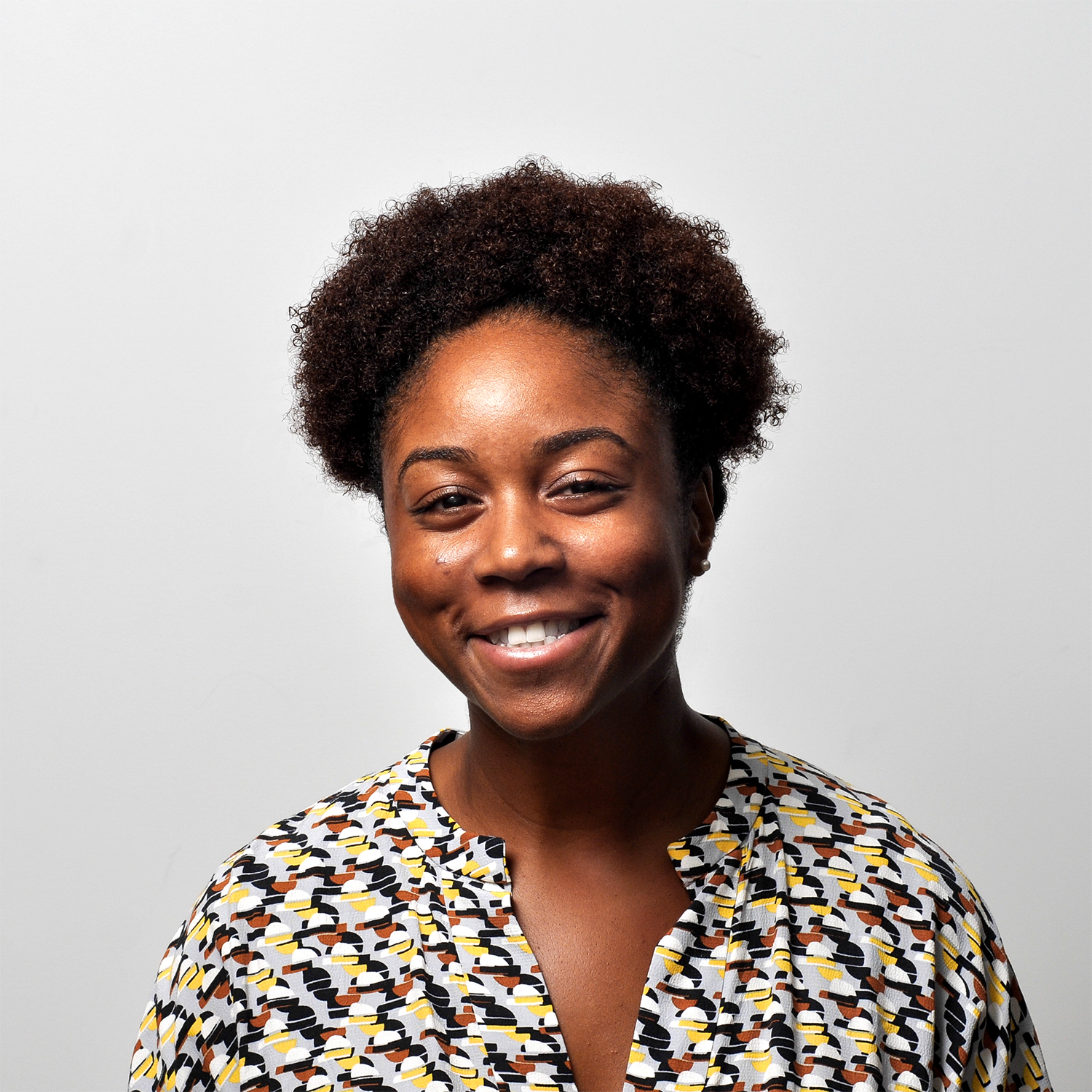 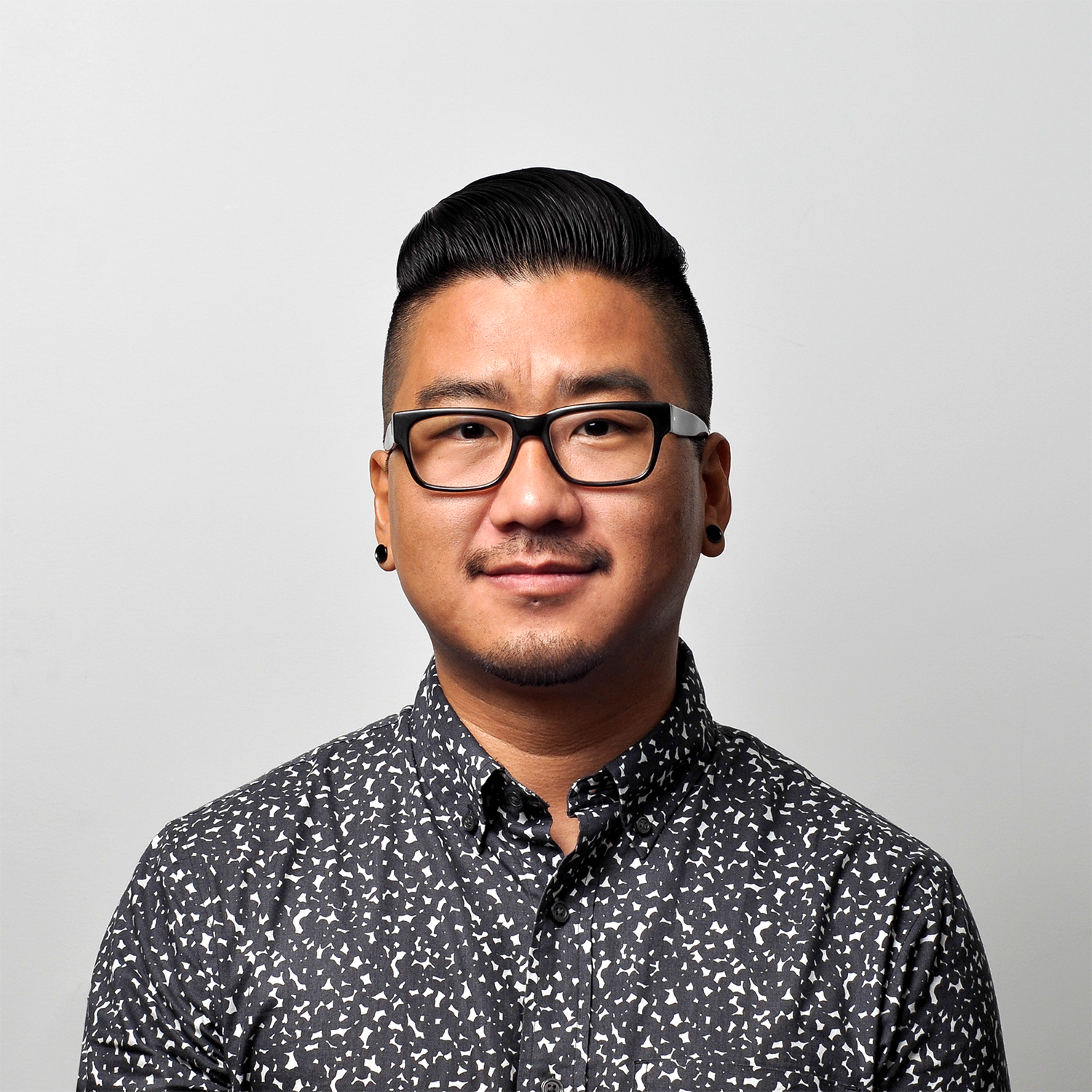 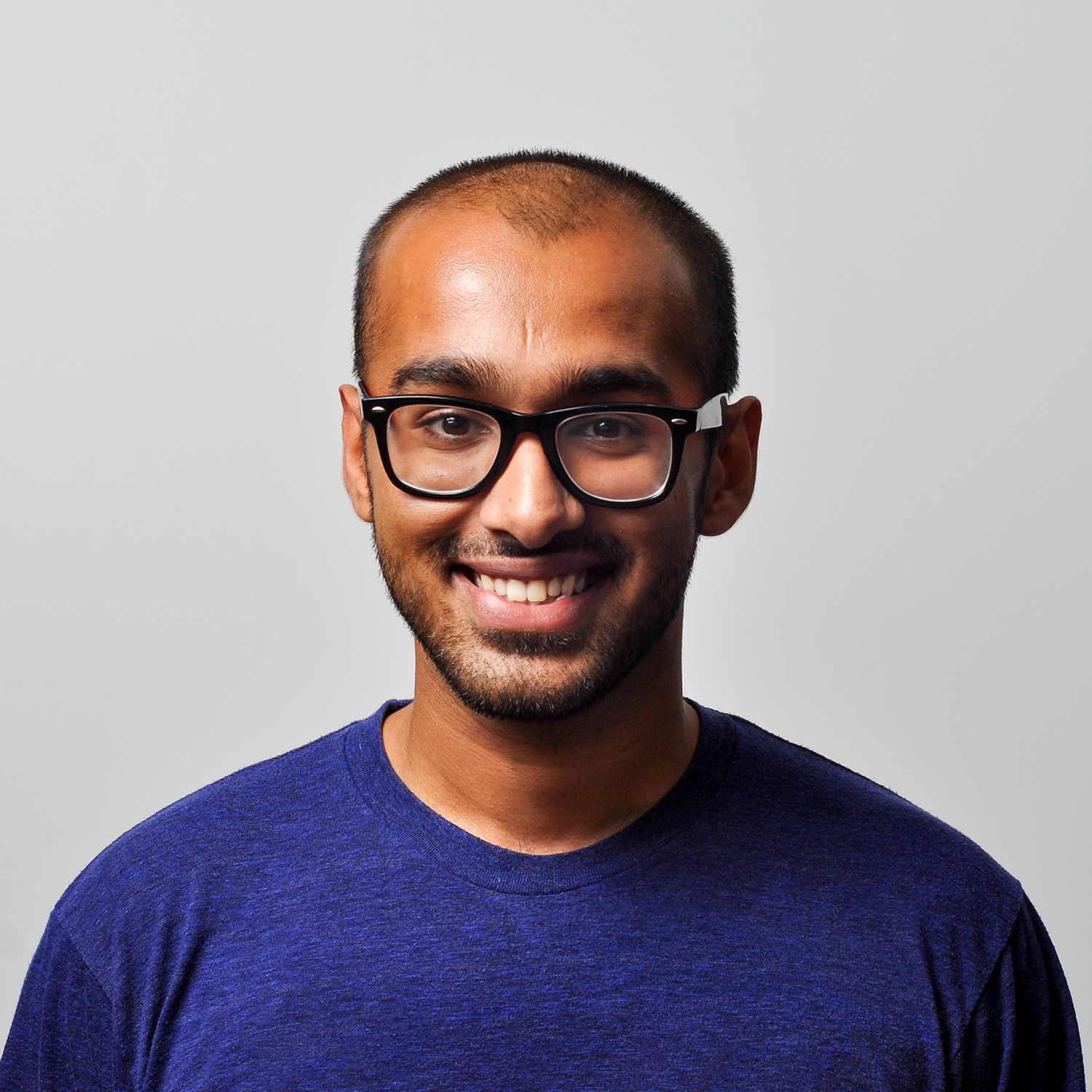 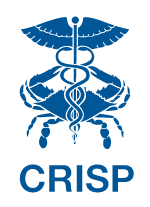 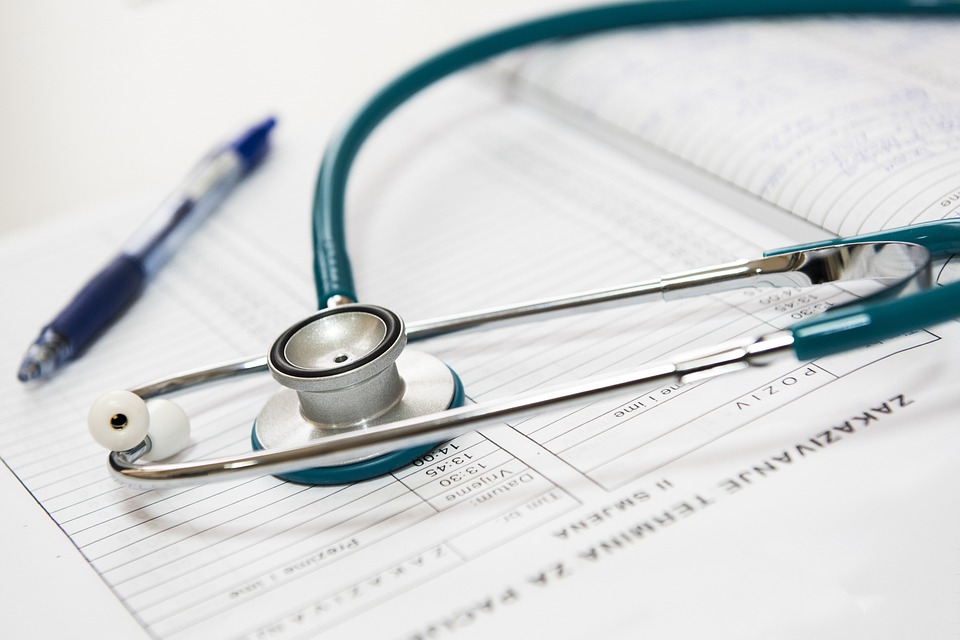 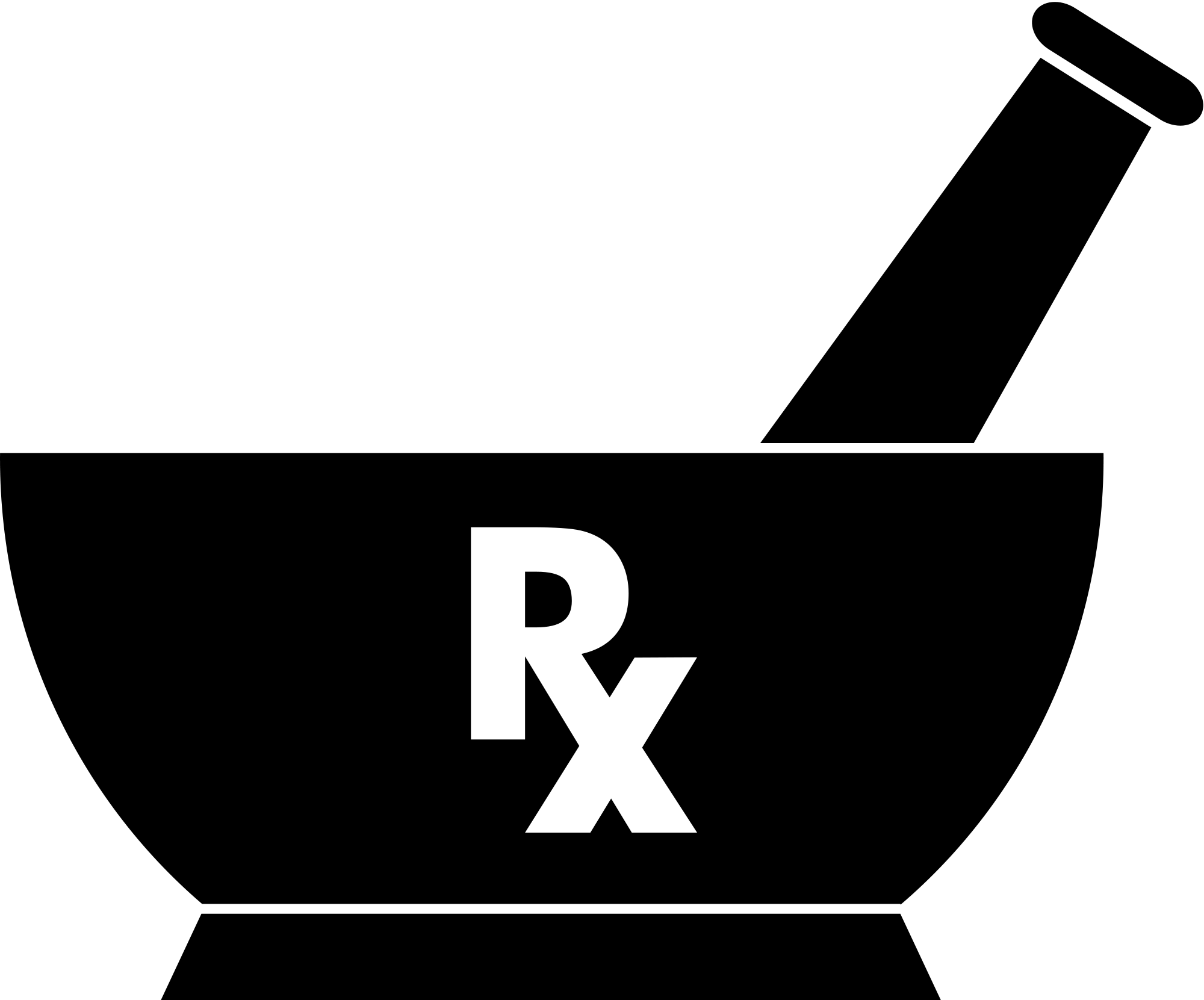 CRISP
PDMP
CLINICAL USERS
DISPENSERS
Includes Prescribers, Pharmacists, Prescriber Delegates, and Pharmacist Delegates
Access data for the medical care of a patient.
Department of Health and Mental Hygiene (DHMH), Behavioral Health Administration (BHA), Office of Overdose Prevention adminsters PDMP
Pharmacies (facility or mail-order) and providers who dispense CDS report Schedule II-V prescriptions dispensed in Maryland
State-designated Health Information Exchange (HIE) registers clinical PDMP users and provides data access within Query Portal and integrations
[Speaker Notes: It takes a collaborative TEAM to combat the opioid epidemic in Maryland.  

DHMH has partnered with CRISP to make CDS prescription information available to clincial users. CRISP is the only authorized source for a provider to access PDMP in maryland. Clinical users may access PDMP data through the CRISP Query Portal or through electronic medical record integrations at certain healthcare facilities across the state. CRISP provides user registration and technical support services for clinical users. 

The final team member is the dispenser, pharmacies and individuals who are required to report prescription records into the PDMP.]
What Data Can Be Found in the PDMP
Records of all Schedule II-V CDS dispensed to patient in Maryland, including identifying information for:
Patient for whom the drug is prescribed, Prescriber, Dispenser, Drug

Includes dispensings by:
hospital outpatient pharmacies
community / retail pharmacies
mail-order pharmacies dispensing to Maryland address
Dispensing practitioners

Dispensers must report to the PDMP within 3 business days of dispensing a prescription
Coming soon…. Daily reporting by dispensers to the PDMP!
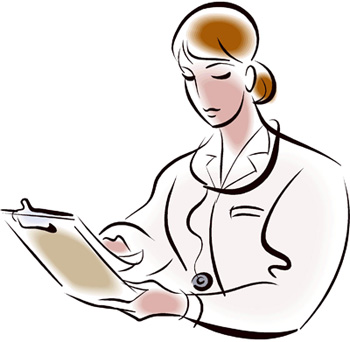 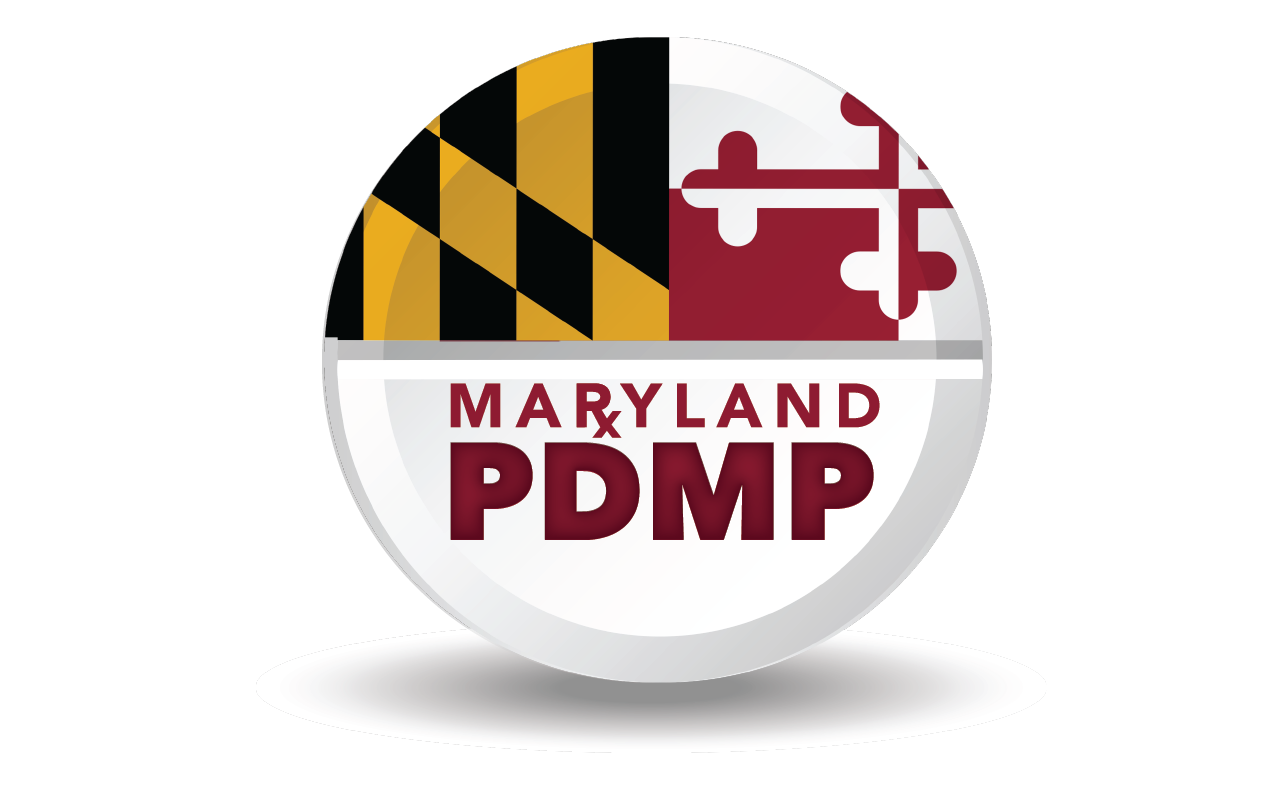 [Speaker Notes: Within 3 business days of dispensing a medications in Schedule II through V as defined by Federal and State Controlled Substances Laws, Hospital outpatient pharmacies, community retail pharmacies, mail-order pharmacies sending CDS prescription to Maryland addresses, and practitioners authorized to dispense CDS prescriptions MUST electronically report identifying information about the patient to whom the medication was prescribed, the prescriber, the dispenser, and the drug itself.

Upon promulgation of new regulations in the near future, dispensers will be required to report daily to the PDMP, allowing more timely access of data to providers.]
What Data Are Not Reported to the PDMP
Statutorily defined exemptions from the requirement for dispenser to report:

Direct administration of CDS to a patient

Drug samples provided to a patient

Records from pharmacies that serve only hospital inpatients

Records from speciality pharmacies that are waivered by the Maryland Board of Pharmacy to serve exclusively assisted living, comprehensive care, and developmental disabilities facilities

Dispensing by a pharmacy to hospice inpatients (if approved by DHMH for a waiver)
Opioid treatment programs (OTPs) / methadone clinics

Dispensing from a veterinary clinic or hospital
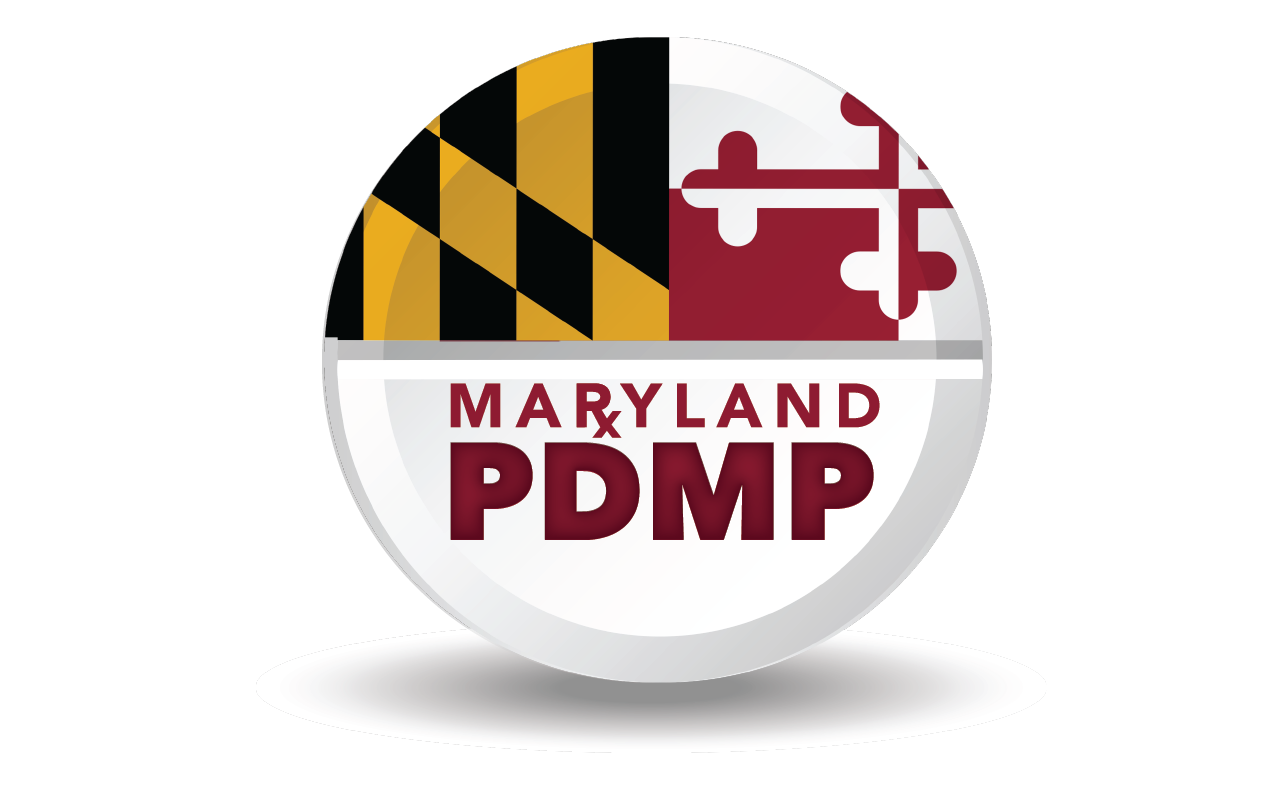 [Speaker Notes: There are reporting exemptions that are important to know about when viewing PDMP data and making clinical decisions. 

Direct Administration of medications and drug samples are not reported to the PDMP.  Entities exempted from reporting include pharmacies who serve only hospital inpatients, or who are waivered by the Board of Pharmacy for serving exclusively assisted living, comprehensive care, and developmental disability facilities. Also, with a waiver, pharmacy dispensing to hospice inpatients is exempt from reporting.

Opioid treatment programs, including methadone programs, are also exempt. Federal regulation, 42 CRF Part 2, protects the confidentiality of drug treatment records. Reporting to a state PDMP would put OTPs in violation of this federal regulation and thus dispensing that occurs at these programs are not available in the PDMP. 

Veterinarian dispensing is exempt unless a prescription written by a veterinarian is taken to and filled by a retail pharmacy.]
Caution in Interpreting PDMP Data
Prescription information is reported to the PDMP by a dispensing pharmacy or practitioner; it does not serve as the official record of a dispensing

PDMP staff and vendors make all efforts to ensure data are complete and accurate, reports may contain omissions or errors

If you or your patient has concerns about possible data inaccuracies:
Contact the dispenser to verify whether the prescription information was reported to the PDMP accurately (The original prescription  retained by the dispenser serves as the official record)
If an error is confirmed by the dispenser, please contact the PDMP administrator at DHMH by email at dhmh.pdmp@maryland.gov or call 410-402-8686
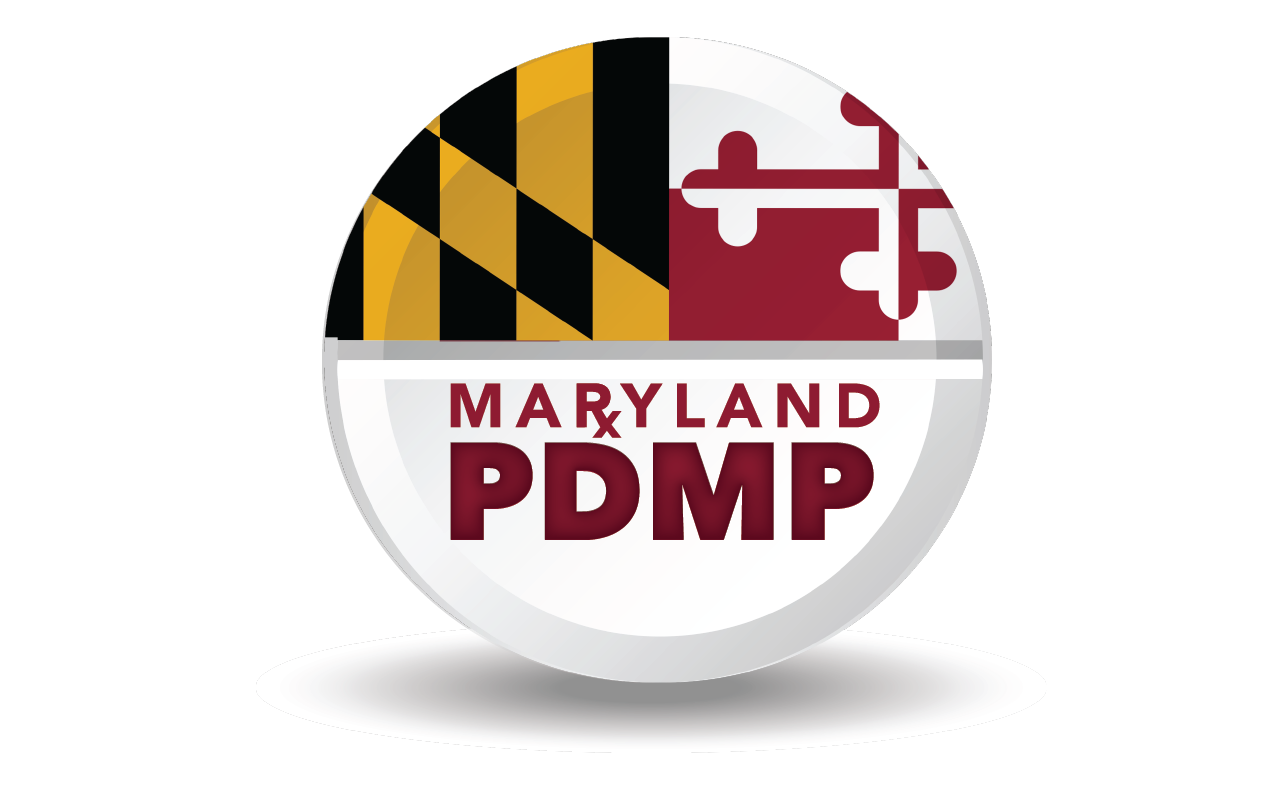 [Speaker Notes: We advise that some caution should be taken when interpreting PDMP data. 
PDMP data are records of dispensing as reported, and should not be considered the official record of a dispensing transaction. Only the original prescription can serve as the official record.
Although all efforts are made to ensure data accuracy and completeness, reports may contain errors or omissions.

If you have questions or concerns about data found or not found within the PDMP records, please first contact the dispenser to verify whether PDMP data viewed in CRISP matches the dispenser’s records and the original prescription.
If a dispenser confirms an error or omission in PDMP data, please then contact the PDMP administration by email at dhmh dot pdmp at maryland dot gov (dhmh.pdmp@maryland.gov) or by phone at 410-402-8686.]
PDMP Clinical Users and Terms of Use
Prescribers:  authorized to prescribe CDS in Maryland
E.g. MD, DO, DDS, DMD, NP, PA, DPM, DVM
May access PDMP data in connection with the medical care of a patient


Pharmacists:  authorized to disepnse CDS in Maryland
May access PDMP data in connection with the dispensing of a CDS medication
Clinical access to PDMP data through CRISP is for treatment purposes, independent of the requirement for dispensers to report data to the PDMP



Clarification  on PDMP  vs  Clinical and Encounter Data

PDMP access is available to all who meet the definition of prescriber or pharmacist. Clinical data access may be limited based on organization affiliation and CRISP policies.
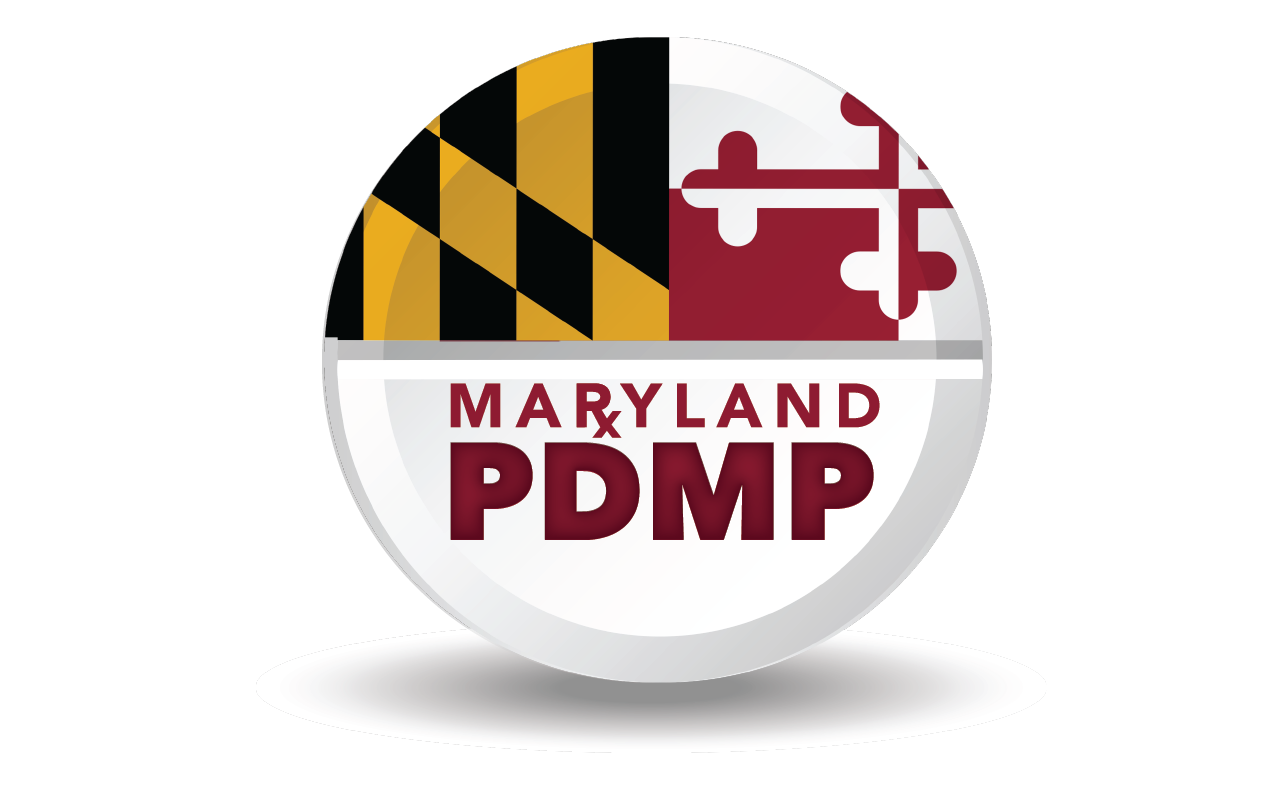 [Speaker Notes: Clinical users authorized to access PDMP data are grouped into 3 categories, prescribers, pharmacists, and delegates. Prescribers are any practitioner authorized by law to prescribe CDS in Maryland. Pharmacists are individuals authorized to dispense CDS in maryland.
This terminology may differ slightly from what is used to describe clinical user access to other CRISP data feeds. 
delegate. 

The follow are the terms of legitimate access and use of PDMP data:

Prescribers and licensed healthcare practitioners delegated by a prescriber may access PDMP data in connection with the medical care of a patient]
Delegation of Access Authority
Delegates:
E.g. RN, LCSW, MA, pharmacy tech, office manager / assistant
May access PDMP data as authorized by a delegating Prescriber or Pharmacist

PDMP-registered CDS prescribers and pharmacists may delegate staff to obtain CRISP user accounts and query PDMP data on their behalf. 

Delegates may include:

licensed practitioners without prescriptive authority

non-licensed clinical staff that are employed by, or under contract with, the same professional practice or facility where the prescriber or pharmacist practices
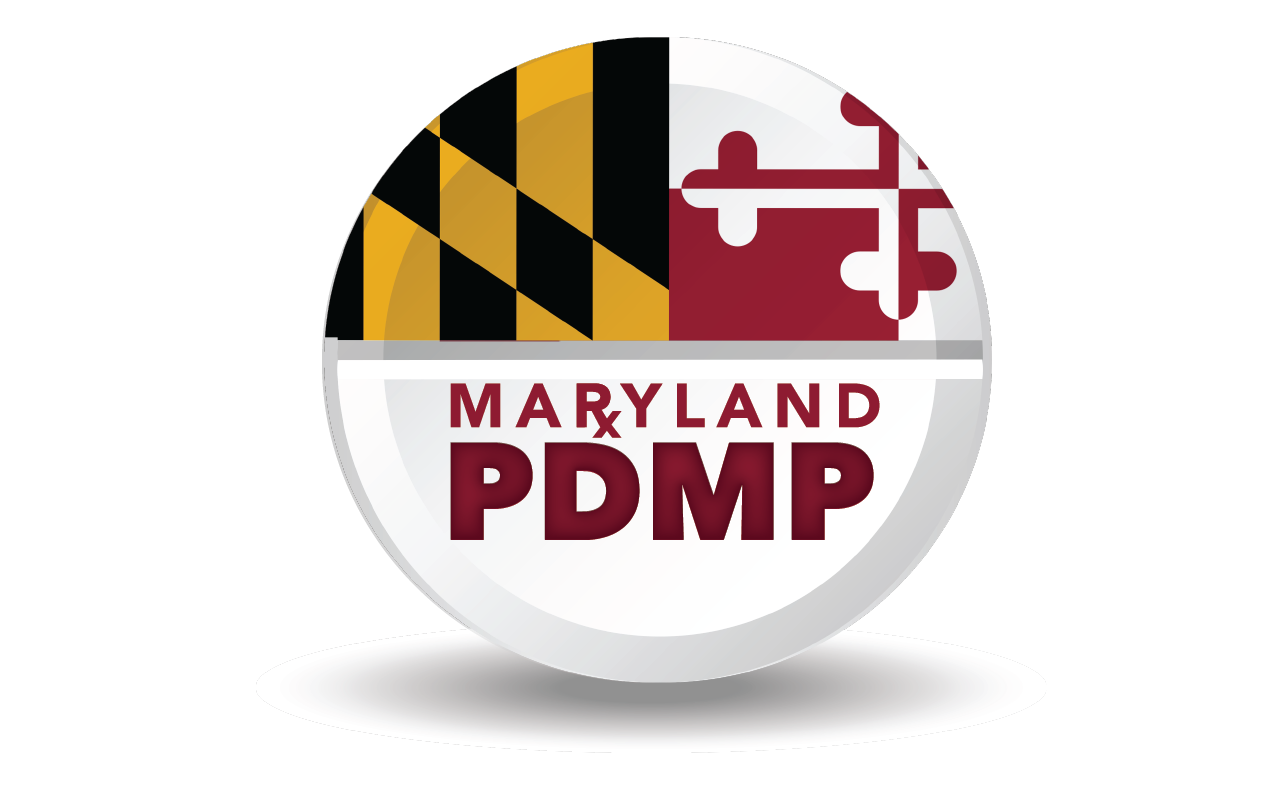 [Speaker Notes: Starting October 1, 2016, delegates can either be licensed healthcare practitioners without individual prescriptive authority, or other staff members who are employed by or under contract with the same professional practice as the prescriber or pharmacist. Prescriber Delegates and Pharmacist Delegates may access PDMP data on behalf of a delegating Prescriber or Pharmacist

See the PDMP and CRISP websites for more information about delegate roles.]
Legal: Unlawful Access & Use
Criminal Penalties

A person who knowingly discloses, uses, obtains, or attempts to obtain by fraud or deceit PDMP data in violation of Maryland PDMP statute (Health-General Article §21-2A, Annotated Code of Maryland) shall be guilty of a misdemeanor.

Administrative Sanctions

A prescriber or pharmacist who knowingly discloses or uses PDMP data in violation of Maryland PDMP statute (Health-General Article §21-2A, Annotated Code of Maryland) shall be subject to disciplinary action by the appropriate licensing board.
PDMP data are confidential, privileged, not subject to discovery or subpoena in civil litigation and are not public records.
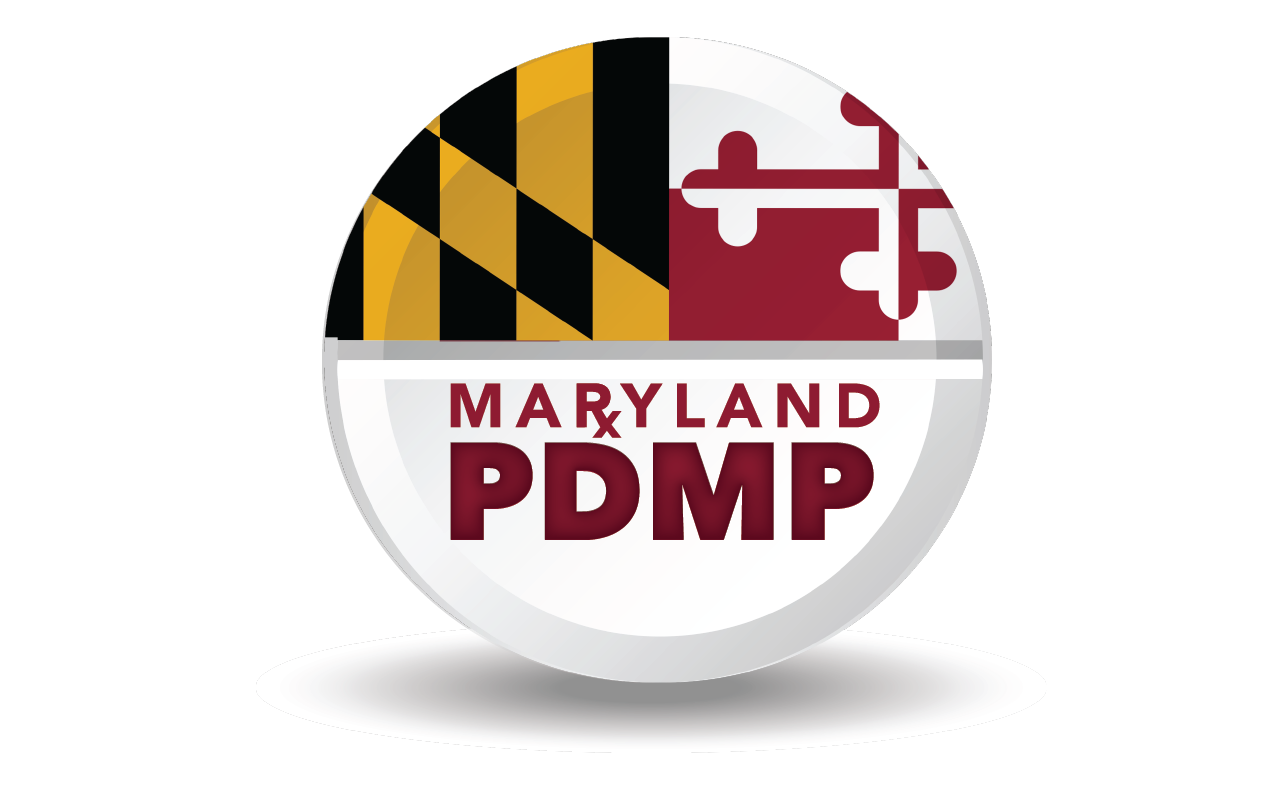 [Speaker Notes: A person who knowingly discloses, uses, obtains, or attempts to obtain by fraud or deceit PDMP data in violation of Maryland PDMP statute shall be guilty of a misdemeanor

In addition, A prescriber or pharmacist who knowingly discloses or uses PDMP data in violation of Maryland PDMP statute shall be subject to disciplinary action by the appropriate licensing board

HIPAA applies to PDMP data, but there are additional legal considerations you should be aware of. PDMP data are confidential, privileged, not subject to discovery or subpoena in civil litigation and are not public records.]
Legal: Redisclosure of PDMP Data
When PDMP data redisclosure is allowed…


Redisclosure of PDMP data by a Prescriber or Pharmacist is not a violation of the Maryland PDMP statute (Health-General Article §21-2A, Annotated Code of Maryland)

 Only if the following are met:

Redisclosure is made to another licensed health care professional

Solely for treatment purposes

In a manner otherwise consistent with State and federal law governing the security and confidentiality of protected health information and personal medical records
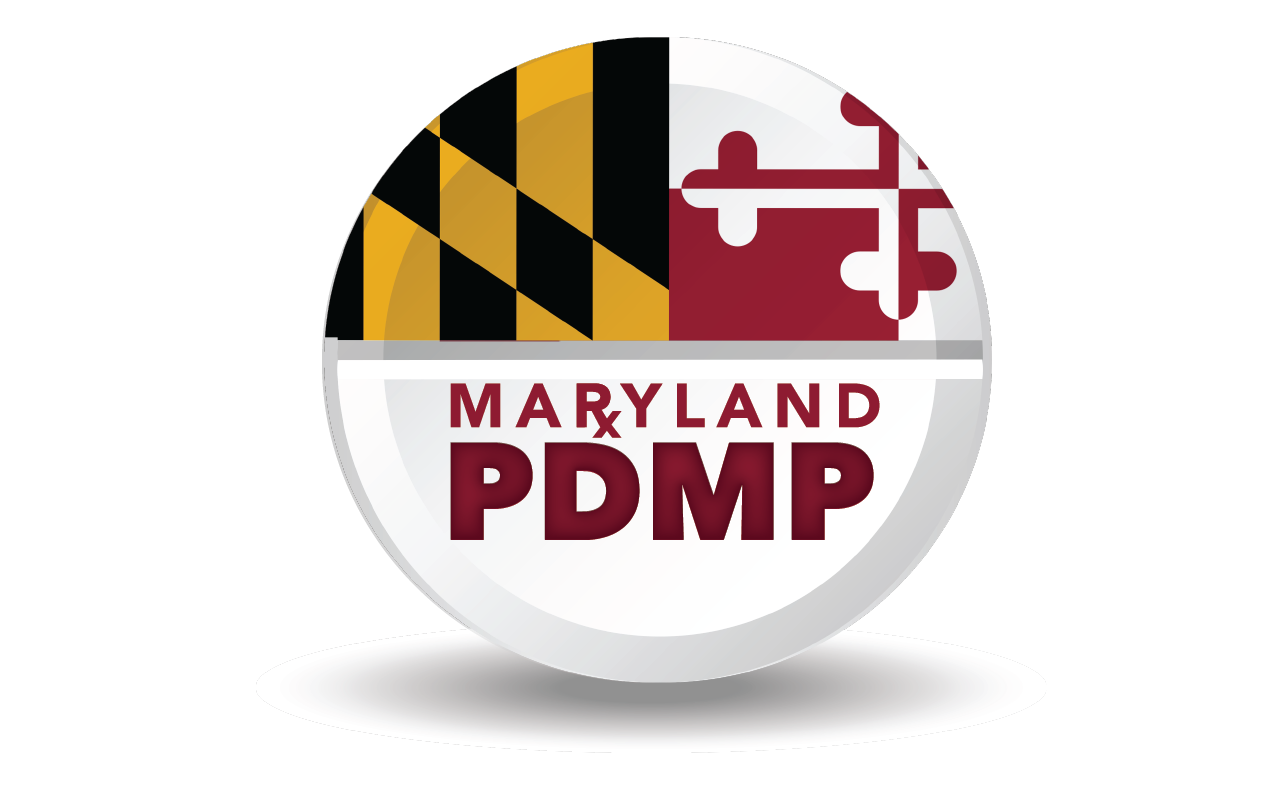 [Speaker Notes: The release of PDMP data by a prescriber or pharmacist to another licensed healthcare professional solely for treatment purposes and in a manner otherwise consistent with state and federal law IS protected under the PDMP statute.]
When You Find Something Unexpected in the PDMP
Talk to your patient about appropriate medical care and management

Screen for substance use disorders (SBIRT)

Consult existing guidelines on safe prescribing for acute or chronic pain

Consider referring patient to pain management specialist

Consider referring patient to specialized substance use disorder treatment facility or specialist

Consider prescribing naloxone to patients known to be taking opioids
Visit the  DHMH PDMP website and click on Clinical Resources
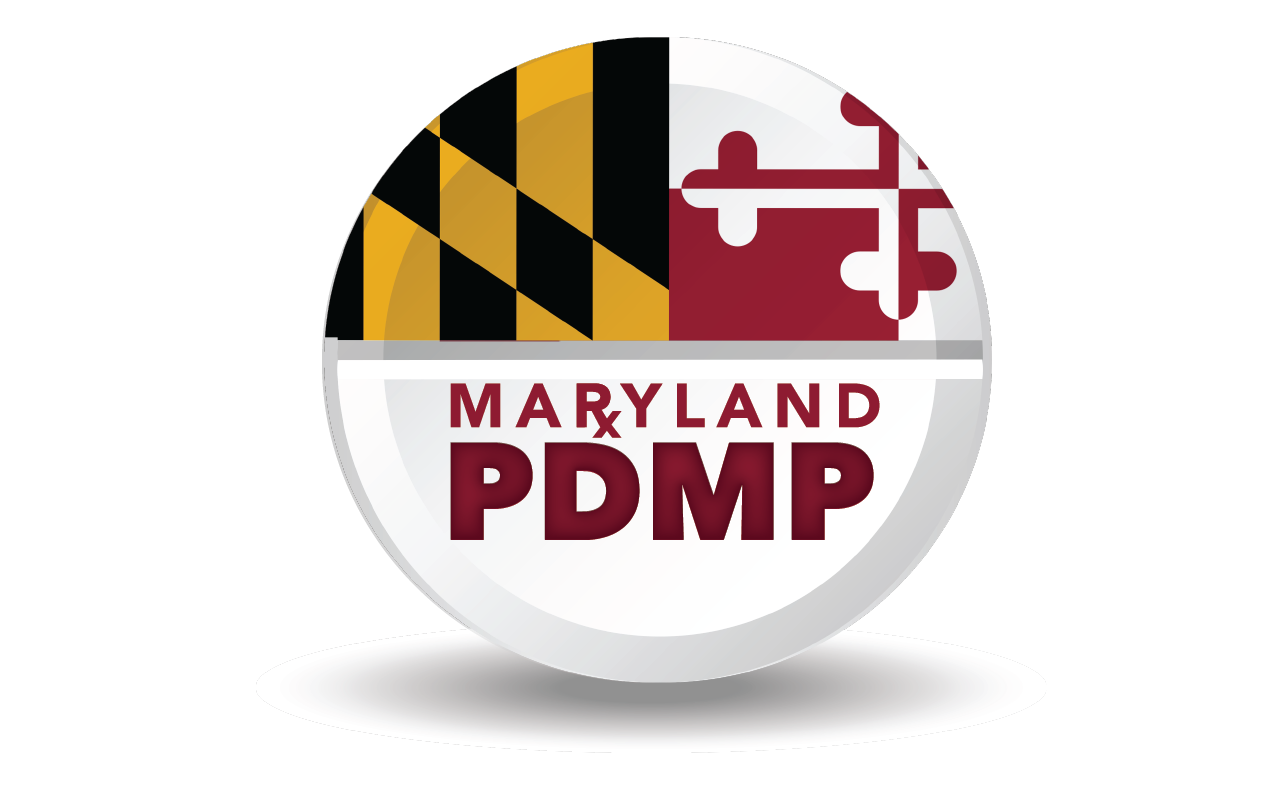 [Speaker Notes: A main goal of the PDMP is balancing appropriate management of specific conditions for which CDS medications may be indicated with the risks associated with controlled substances, including addiction and overdose. 

As you begin accessing PDMP data you are bound to find information of note that may impact the type of care you choose to provide to your patients. The Maryland PDMP recognizes the need to equip clinical users with resources to address issues uncovered through viewing a patient’s PDMP data. 

Aberrant drug-taking behavior, formerly called drug seeking, may be observed through red flags within the PDMP data, such as early refills, overlapping prescriptions, or multiple similar prescriptions from different prescribers. 

Red flags for overdose risk may also be apparent in the PDMP. For example, high dose opioid prescriptions or concurrent prescriptions for opioid and benzodiazepines.

Talk with your patient about what you see in their PDMP Data and consider whether screening for a substance use disorder, referral to an applicable specialist, or a prescription for naloxone may be warranted.

There are many resources available which may be of help to you. To access these resources, go to the Clinical Resources tab on the Department of health and mental hygiene’ s PDMP page.]
PDMP Key Contacts
General and Policy questions about Maryland PDMPWebsite: www.marylandpdmp.org Email: dhmh.pdmp@maryland.govPhone: 410-402-8686Maryland Crisis Hotline 1-800-422-0009
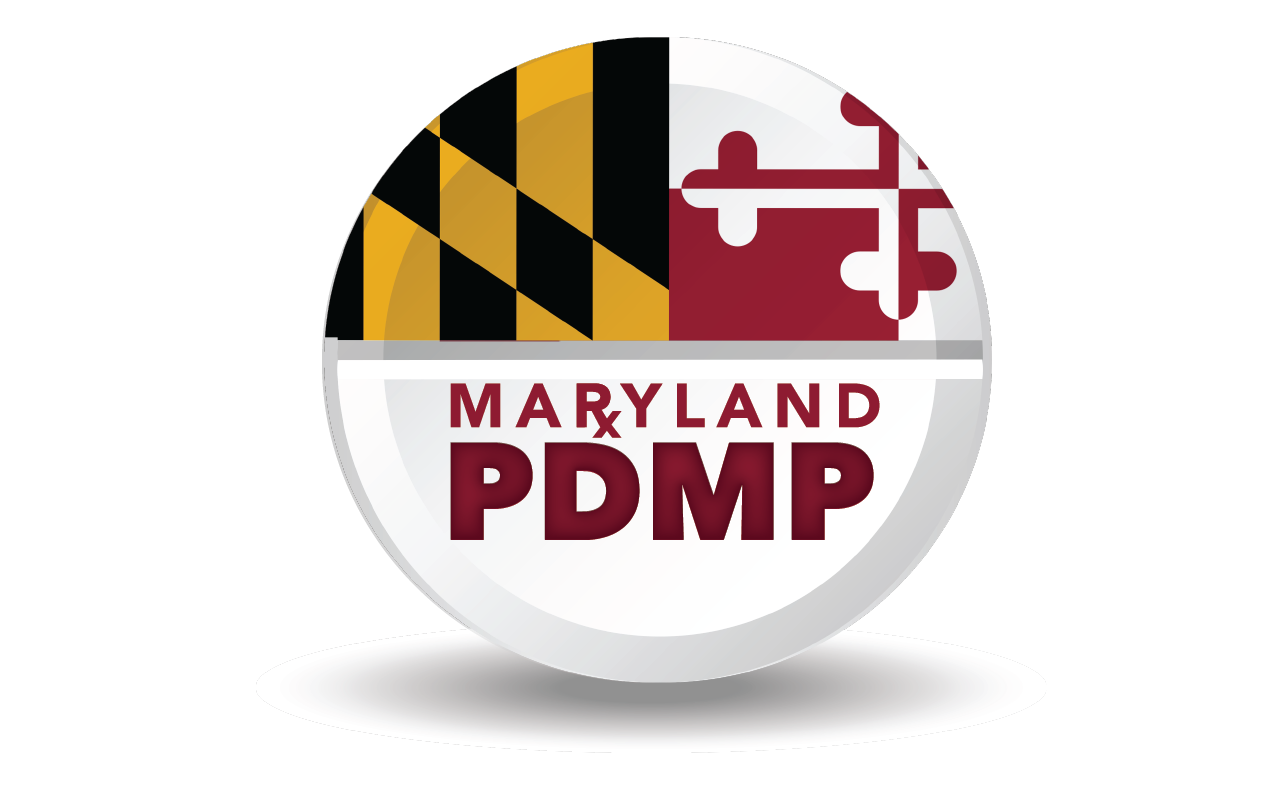 [Speaker Notes: For more information about the PDMP, including legal or policy questions, and clinical provider resources, please visit the Department of Health and Mental Hygiene’s PDMP web page, or email or call the Program.]